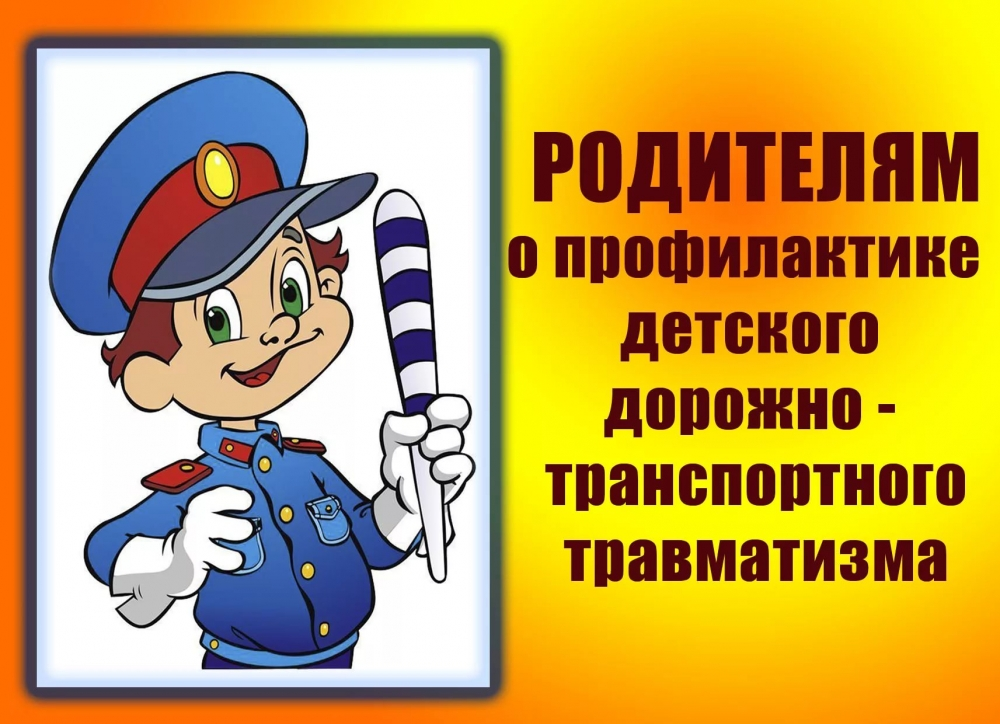 Цель: 
Профилактика детского дорожно-транспортного травматизма, организация совместной деятельности родителей, воспитателей и воспитанников, повышение культуры участников дорожного движения. 

Задачи: 
 Побудить родителей задуматься о том, что соблюдение ПДД самое главное для сохранения жизни и здоровья их детей;
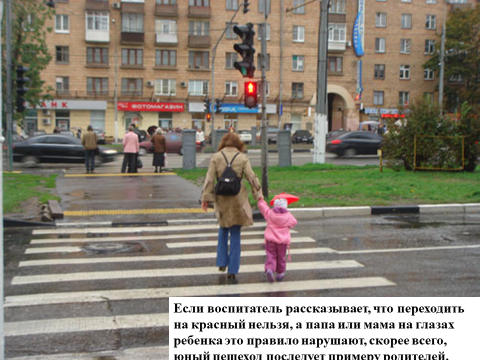 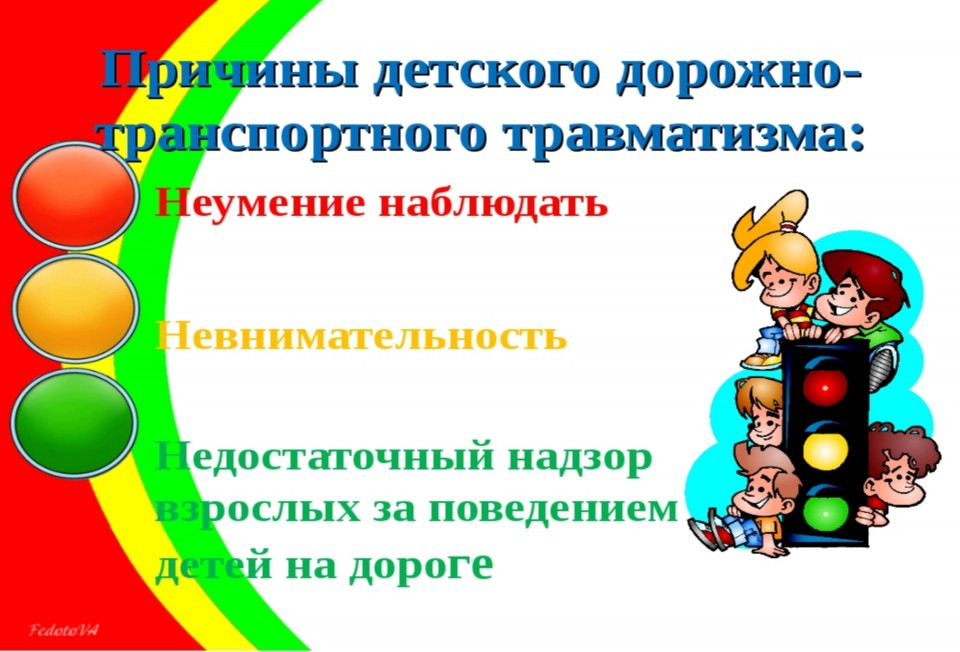 Прививая детям навыки поведения на улице, необходимо учитывать уровень физического и духовного развития ребёнка.
Начиная с 2-4 летРебенок  может отличить движущуюся машину от стоящей на месте. О тормозном пути он ещё представления не имеет. Он уверен, что машина может остановиться мгновенно. Начиная с 6 лет Ребёнок всё ещё имеет довольно ограниченный угол зрения: боковым зрением он видит примерно две трети того, что видят взрослые.Большинство детей не сумеют определить, что движется быстрее: велосипед или спортивная машина.Они ещё не умеют правильно распределять вниманиеи отделять существенное от незначительного.Мяч катящийся по проезжей части, может занять всё их внимание.
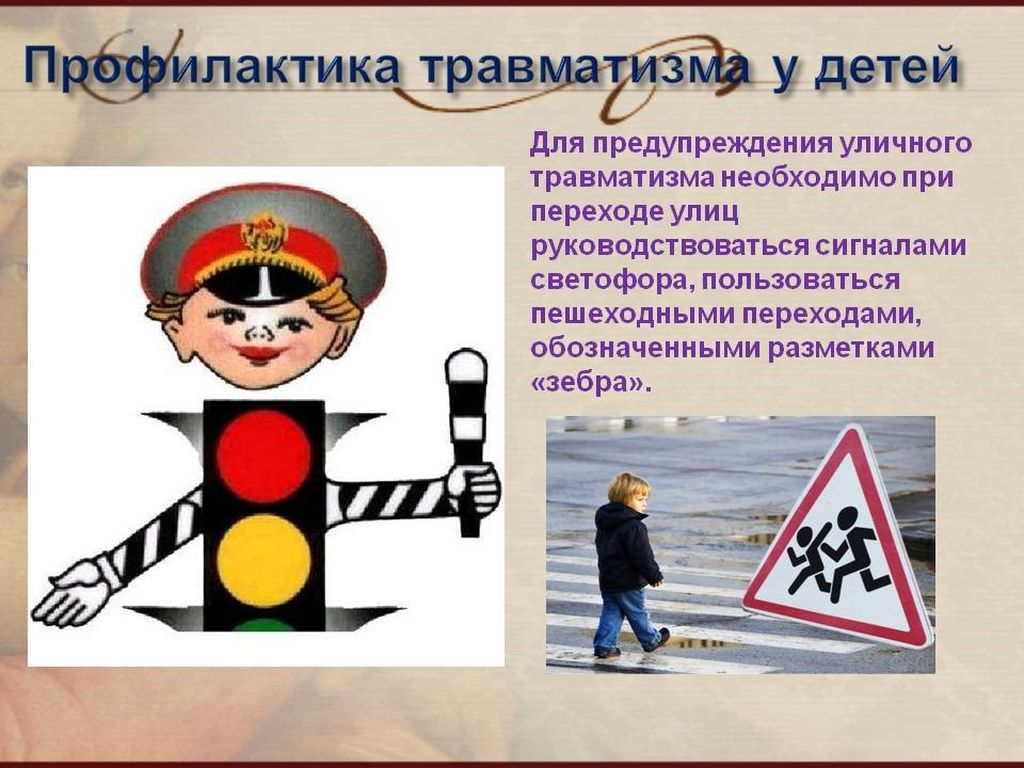 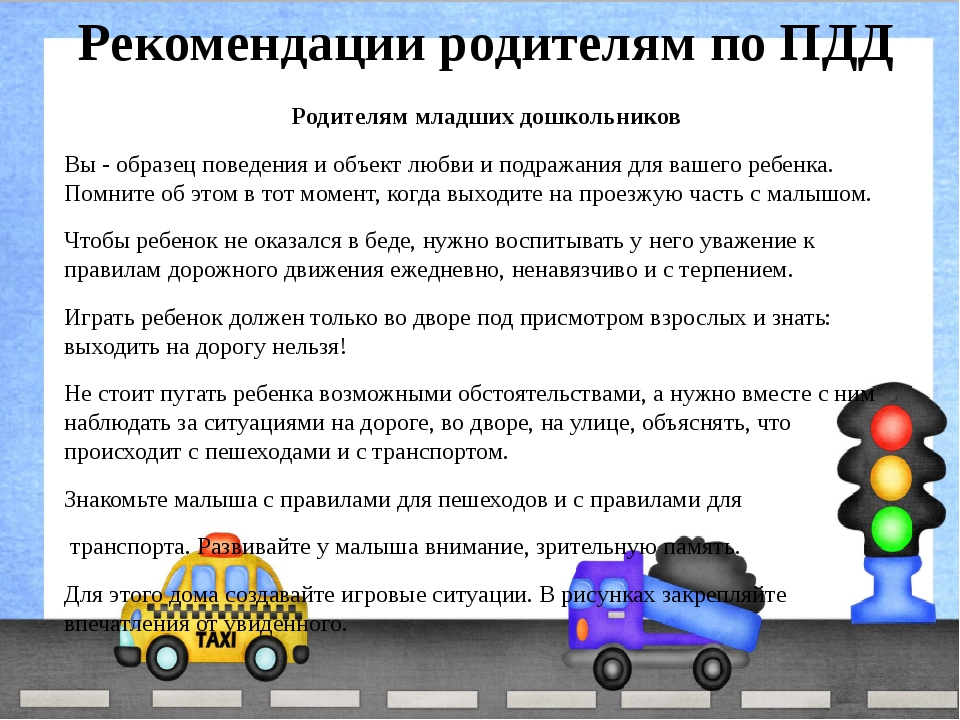 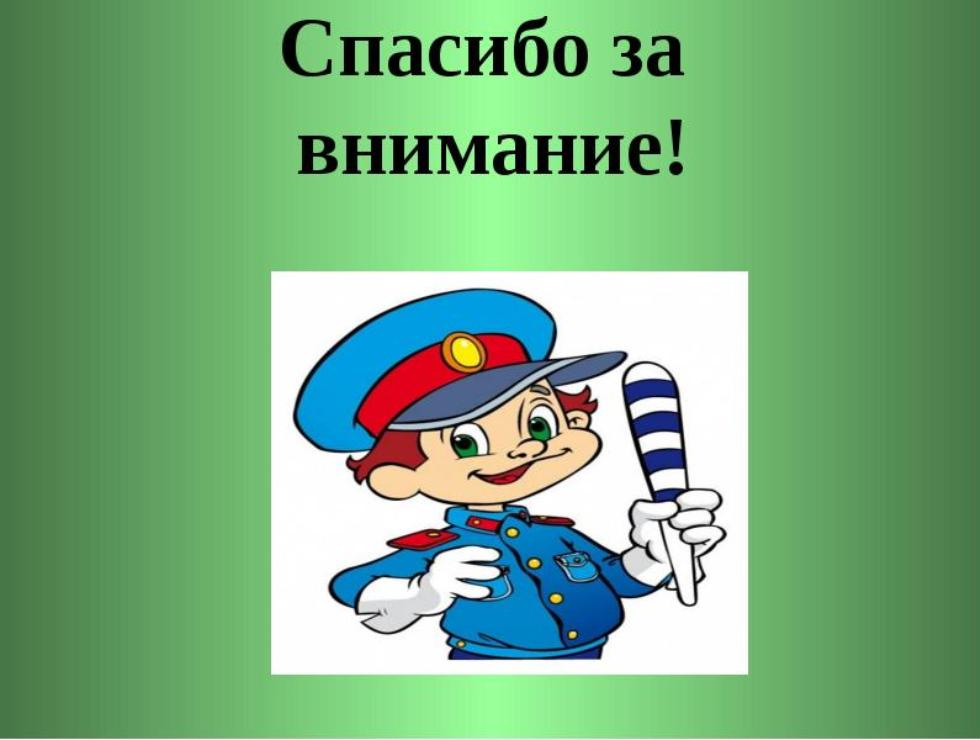